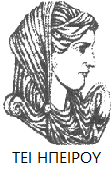 Ελληνική Δημοκρατία
Τεχνολογικό Εκπαιδευτικό Ίδρυμα Ηπείρου
Ελεγκτική
Διαδικασία Συστηματικού Ελέγχου
Διακομιχάλης Μιχαήλ
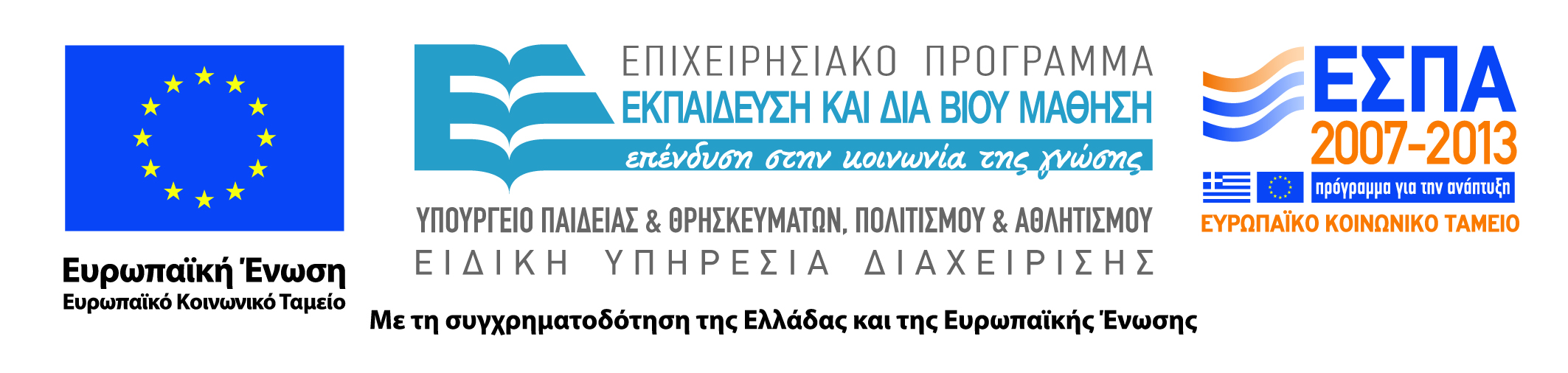 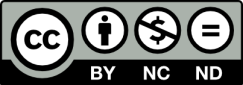 Ανοιχτά Ακαδημαϊκά Μαθήματα στο ΤΕΙ Ηπείρου
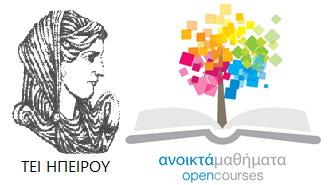 Λογιστικής και Χρηματοοικονομικής
Ελεγκτική
Ενότητα 8:Διαδικασία Συστηματικού Ελέγχου
Διακομιχάλης Μιχαήλ
Αναπληρωτής Καθηγητής
Πρέβεζα, 2015
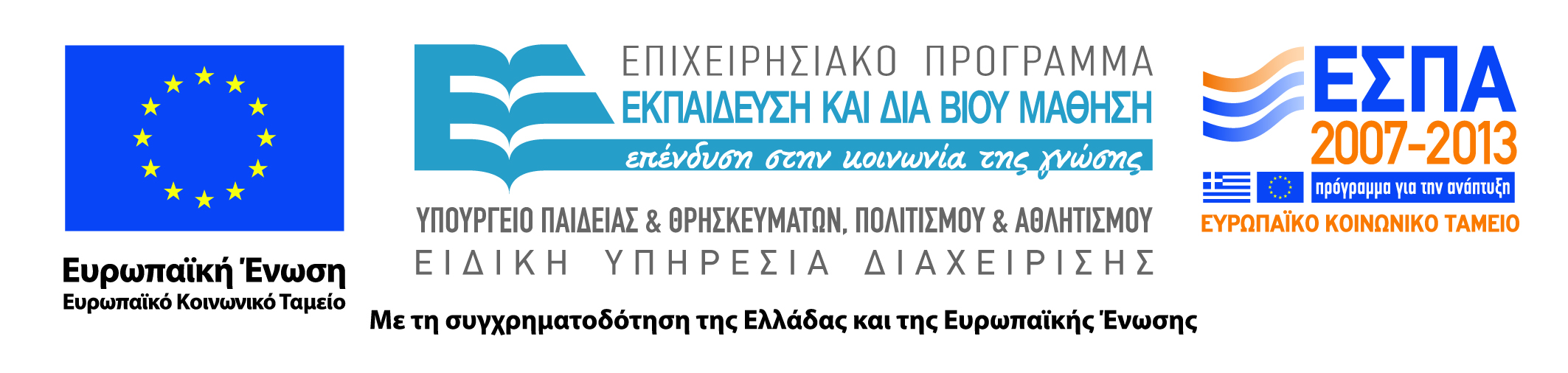 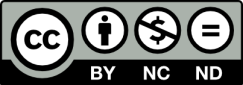 Άδειες Χρήσης
Το παρόν εκπαιδευτικό υλικό υπόκειται σε άδειες χρήσης Creative Commons. 
Για εκπαιδευτικό υλικό, όπως εικόνες, που υπόκειται σε άλλου τύπου άδειας χρήσης, η άδεια χρήσης αναφέρεται ρητώς.
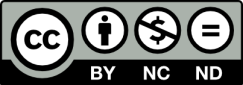 3
Χρηματοδότηση
Το έργο υλοποιείται στο πλαίσιο του Επιχειρησιακού Προγράμματος «Εκπαίδευση και Δια Βίου Μάθηση» και συγχρηματοδοτείται από την Ευρωπαϊκή Ένωση (Ευρωπαϊκό Κοινωνικό Ταμείο) και από εθνικούς πόρους.
Το έργο «Ανοικτά Ακαδημαϊκά Μαθήματα στο TEI Ηπείρου» έχει χρηματοδοτήσει μόνο τη αναδιαμόρφωση του εκπαιδευτικού υλικού.
Το παρόν εκπαιδευτικό υλικό έχει αναπτυχθεί στα πλαίσια του εκπαιδευτικού έργου του διδάσκοντα.
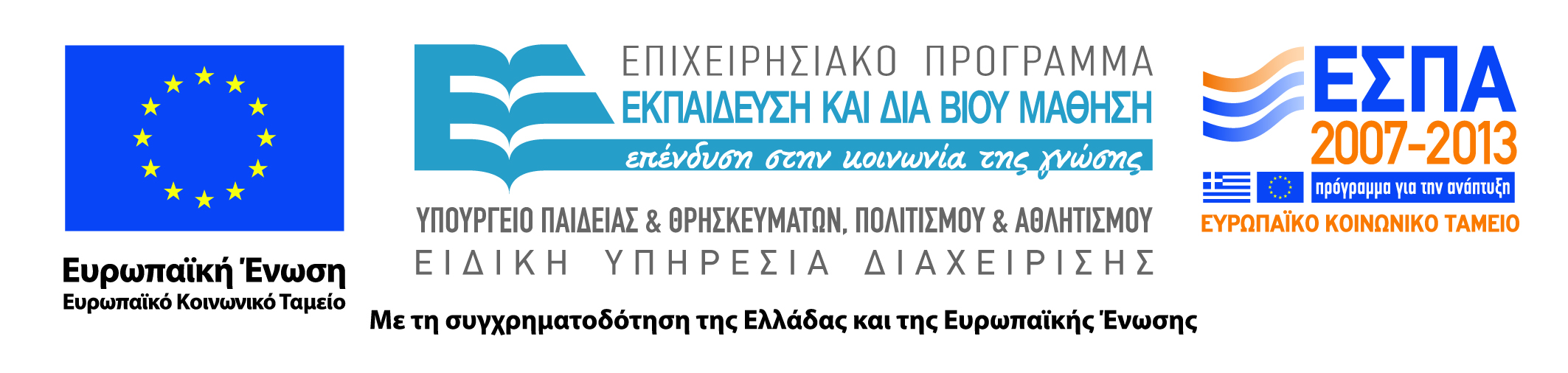 Σκοποί  ενότητας
Τα κυριότερα στάδια της συστηματικής ελεγκτικής εργασίας είναι η ενημέρωση της επιχείρησης, η εξακρίβωση της αξιοπιστίας των πληροφοριών του λογιστικού συστήματος και η διαπίστωση της πραγματικότητας με βάση τα Διεθνή Ελεγκτικά Πρότυπα τα οποία απαιτούν ποιοτικά και ποσοτικά τεκμήρια.
5
Διαδικασία Συστηματικού Ελέγχου
Τα Αποδεικτικά στοιχεία χωρίζονται σε δύο κύριες ομάδες:
    
 I. ΛΟΓΙΣΤΙΚΑ   
Λογιστικά Βιβλία  
Υπολογιστικές Εργασίες   
Έγγραφα προς την επιχείρηση  
Ισοζύγια
 Αριθμοδείκτες  
Συγκρίσεις
II. ΠΑΡΑΓΩΓΑ ΤΗΣ ΕΛΕΓΚΤΙΚΗΣ ΕΡΓΑΣΙΑΣ   
Φυσικά Αποδεικτικά Στοιχεία   
Έγγραφα από την επιχείρηση και Τρίτους προς τον Ελεγκτή    
Μεταγενέστερα του Ισολογισμού γεγονότα 
Πληροφορίες από Συνεντεύξεις  
Παρατηρήσεις  
Επισημάνσεις
6
Διαδικασία Συστηματικού Ελέγχου
Τα κυριότερα στάδια της συστηματικής ελεγκτικής εργασίας είναι:                                                             
         1. Ενημέρωση για την επιχείρηση
         2. Εξακρίβωση της αξιοπιστίας των πληροφοριών του λογιστικού συστήματος
         3.  Διαπίστωση πραγματικότητας
7
Σκοποί - Αναγκαιότητα – Οφέλη του Εξωτερικού Ελέγχου
Η διαδικασία άσκησης του συστηματικού ελέγχου
     1)   Προκαταρκτική εργασία
     2)   Μελέτη του Συστήματος Εσωτερικού Ελέγχου 
     3) Αξιολόγηση της Αποτελεσματικότητας του Συστήματος του Εσωτερικού Ελέγχου
     4)  Κατάρτιση Προγράμματος Ελέγχου Τεκμηρίωσης
     5)  Έλεγχος τεκμηρίωσης Συναλλαγών
     6)  Έλεγχος τεκμηρίωσης Υπολοίπων
8
Διαδικασία Συστηματικού Ελέγχου
Ο Μη Συστηματικός Έλεγχος   διενεργείται πάντοτε μετά την ολοκλήρωση των διαδικασιών καταρτίσεως των λογιστικών καταστάσεων 
Με την βοήθεια των Αριθμοδεικτών και των άλλων μεθόδων κριτικής αναλύσεως ο ελεγκτής ελέγχει
.    Ανομοιογενή λογιστικά στοιχεία στην ίδια χρήση (π.χ. Πωλήσεις – Πελάτες)
.     Όμοια λογιστικά στοιχεία για διαφορετικές χρήσεις
.     Όμοια λογιστικά στοιχεία για διαφορετικές επιχειρήσεις του ιδίου κλάδου, για το ίδιο χρονικό διάστημα 
με σκοπό να διαπιστώσει πόσο εύλογα είναι τα βασικά μεγέθη της επιχειρήσεως .
9
Διαδικασία Συστηματικού Ελέγχου
Tα Διεθνή Ελεγκτικά Πρότυπα απαιτούν κατάλληλα (ποιότητα) και επαρκή (ποσότητα) τεκμήρια (audit evidence) για:
κατανόηση επιχείρησης / περιβάλλοντος
κατανόηση / αξιολόγηση εσωτ. Δικλίδων
Εντοπισμός ουσιωδών σφαλμάτων στις ΧΚ
Απόφαση για καταλληλότητα και επάρκεια:
γενικές επαγγελματικές οδηγίες
επαγγελματική κρίση / ικανότητα ελεγκτή
10
Διαδικασία Συστηματικού Ελέγχου
Μεγάλη αξιοπιστία
εξωτερικές πηγές
αποτελεσματικές εσωτερικές δικλίδες
χωρίς μεσολάβηση πελάτη
έγγραφα στοιχεία
πρωτότυπα στοιχεία
επιβεβαιώσιμα στοιχεία
Μικρή αξιοπιστία
εσωτερικές πηγές
μη αποτελεσματικές εσωτερικές δικλίδες
με μεσολάβηση πελάτη
προφορικά στοιχεία
αντίγραφα στοιχείων
μη επιβεβαιώσιμα στοιχεία
11
Διαδικασία Συστηματικού Ελέγχου
Τριγωνική επιβεβαίωση (triangulation):
αναζήτηση αμοιβαία επιβεβαιούμενων δεδομένων / πληροφοριών
διαφορετικής κατηγορίας στοιχεία (data triangulation)
Συλλογή με διαφορετικές μεθόδους (method triangulation)
Εξέταση σχέσης οφέλους και κόστους
Εκ φύσεως συνιστούν ενδείξεις
Δεν παρέχουν πλήρη απόδειξη
12
Μέθοδοι συλλογής τεκμηρίων
Επιθεώρηση (inspection) αρχείων κ’ εγγράφων
Επιθεώρηση και καταμέτρηση περιουσιακών στοιχείων
Παρακολούθηση (observation)
Επιβεβαίωση (confirmation)
Επανυπολογισμός (re-calculation)
Επανεκτέλεση (re-execution)
Αναλυτικές διαδικασίες (συγκρ. ανασκόπηση)
Αναζήτηση πορείας εγγραφών Π  Η  Κ
Ανάστροφη αναζήτηση εγγραφών Κ  Η  Π 
Συνεντεύξεις και ερωτήσεις
13
Διαδικασία Συστηματικού Ελέγχου
Χρήση Φύλλων Εργασίας (ΦΕ) – ΔΕΠ 230
Συντάσσονται από ελεγκτή ή τρίτους, χειρόγραφα ή ηλεκτρονικά
Τεκμηριώνουν διενεργηθείσες ελεγκτικές διαδικασίες και αποφάσεις ελεγκτή
Στοιχεία ΦΕ:
τίτλος
όνομα πελάτη
κωδικαρίθμηση
ενδείξεις εσωτερικής επισκόπησης, κλπ
σύμβολα ελεγκτικών ενεργειών (ticks)
14
Διαδικασία Συστηματικού Ελέγχου
Ενδεικτικά ticks
Ø	: Έλεγχος υπολογισμού
@	: Ενημέρωση ημερολογίου
#	: Ενημέρωση καθολικού
	: Ποσοτική ενημέρωση αποθήκης
f	: Κάθετη άθροιση σε ένα πίνακα
f f	: Κάθετη και οριζόντια άθροιση
15
Διαδικασία Συστηματικού Ελέγχου
Κριτήριο πληρότητας συμπλήρωσης ΦΕ
Ένας τρίτος έμπειρος ελεγκτής πρέπει να είναι σε θέση να αντιληφθεί:
τις αποφάσεις που έλαβε ο ελεγκτής και τη βάση λήψης αυτών
τη φύση, την έκταση και το χρόνο εκτέλεσης των διενεργηθεισών διαδικασιών
τα συμπεράσματα που εξήχθησαν από τα την επεξεργασία των τεκμηρίων
16
Διαδικασία Συστηματικού Ελέγχου
Έλεγχος των ΦΕ
Εσωτερική επισκόπηση ιεραρχικά στην ελεγκτική εταιρεία
Ποιοτικός έλεγχος αρμοδίων αρχών
Δικαστικός έλεγχος
Διαφύλαξη ΦΕ
ΠΔ 226: 5 έτη από έκθεση ελέγχου
ΔΠΠΕ 1(Διεθνές Πρότυπο Ποιοτικού Ελέγχου) : για όσο απαιτείται για τη διενέργεια ποιοτικού ελέγχου
SOX (Sarbanes-Oxley Act) : 7 έτη
17
Βιβλιογραφία
ΕΛΛΗΝΙΚΗ
Αισιοπούλου Κ. (1980) «Το Σύστημα Εσωτερικού Ελέγχου» Αθήνα
Γρηγοράκου Θ. (1989) «Γενικές Αρχές Ελεγκτικής» Αθήνα
Καζαντζής Χρήστος,  (2006) Ελεγκτική & Εσωτερικός Έλεγχος, Εκδόσεις Business plus
Κάντζος Κωνσταντίνος, Χονδράκη Αθηνά (2006)  «Ελεγκτική - Θεωρία και πρακτική» Εκδόσεις Σταμούλη, Αθήνα
Κάντζου Κ. (1998) «Ελεγκτική- Θεωρία και Πρακτική» Αθήνα
Καραγιάννη Δ. (1980) «Παραδείγματα εφαρμογής και Ανάλυσης του Γ.Λ.Σ.» Αθήνα
Καραμάνης Κωνσταντίνος, (2008) «Σύγχρονη Ελεγκτική» Εκδόσεις ΟΠΑ, Αθήνα
Νεγκάκης Χρ., Ταχυνάκης Παν., (2012)  «Σύγχρονα Θέματα Ελεγκτικής και Εσωτερικού Ελέγχου» , Εκδόσεις Α. Κοντού
Παπά Α. (1990) «Ελεγκτική» Αθήνα
Παπαδάτου Θεοδώρα, (2005) «Εσωτερικός και εξωτερικός έλεγχος ανωνύμων εταιρειών», Εκδόσεις Σάκουλα, Αθήνα
Βιβλιογραφία
ΕΛΛΗΝΙΚΗ
Παπαδοπούλου Ε. (1982) «Φοροδιαφυγή-Φορολογική Λογιστική- Ελεγκτική» Αθήνα
Σακκκέλη Ε. (1987) «Λογιστική και Ελεγκτική των Εμπορικών Τραπεζών» , Εκδόσεις Βρύκους, Αθήνα
Σκόρδου Β. (1987)«Φορολογική Ελεγκτική» Αθήνα
Τερζάκη Γ. (1985) «Φορολογική Ελεγκτική» Αθήνα
Τσακλάγκανου Α. (1994) «Ελεγκτική» Θεσσαλονίκη
Φίλιου Β. (1984) «Η Κοινωνικοοικονομική Λογιστική» , Εκδόσεις ΚΕΠΕ, Αθήνα
ΞΕΝΗ
 James van Horne “Fundamentals of Financial Management”  N.Y. 1980
Meigs W.,Larsen J., Meigs R. , “Principles of Auditing” N.Y. 1985
Miller m., Bailey L., “GAAS-Guide” N.Y. 1985
Ricchiute D., “Auditing” N.Y. 1989
Sawyer L.B., “The Practice of Modern Internal Auditing” N.Y. 1973
Taylor D., Glezen G., “Auditing” N.Y. 1985
Wallace W.A. “Auditing” N.Y. 1986
Σημείωμα Αναφοράς
Διακομιχάλης Μ. (2015). Ελεγκτική. ΤΕΙ Ηπείρου. Διαθέσιμο από:
http://oc-web.ioa.teiep.gr/OpenClass/courses/LOGO125/
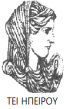 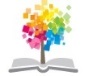 20
ΔΙΑΤΑΡΑΧΕΣ ΦΩΝΗΣ, Ενότητα 0, ΤΜΗΜΑ ΛΟΓΟΘΕΡΑΠΕΙΑΣ, ΤΕΙ ΗΠΕΙΡΟΥ - Ανοιχτά Ακαδημαϊκά Μαθήματα στο ΤΕΙ Ηπείρου
Σημείωμα Αδειοδότησης
Το παρόν υλικό διατίθεται με τους όρους της άδειας χρήσης Creative Commons Αναφορά Δημιουργού-Μη Εμπορική Χρήση-Όχι Παράγωγα Έργα 4.0 Διεθνές [1] ή μεταγενέστερη. Εξαιρούνται τα αυτοτελή έργα τρίτων π.χ. φωτογραφίες, Διαγράμματα κ.λ.π., τα οποία εμπεριέχονται σε αυτό και τα οποία αναφέρονται μαζί με τους όρους χρήσης τους στο «Σημείωμα Χρήσης Έργων Τρίτων».
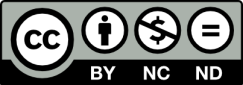 Ο δικαιούχος μπορεί να παρέχει στον αδειοδόχο ξεχωριστή άδεια να  χρησιμοποιεί το έργο για εμπορική χρήση, εφόσον αυτό του  ζητηθεί.
[1]
http://creativecommons.org/licenses/by-nc-nd/4.0/deed.el
Τέλος Ενότητας
Επεξεργασία: Βαφειάδης Νικόλαος
Πρέβεζα, 2015
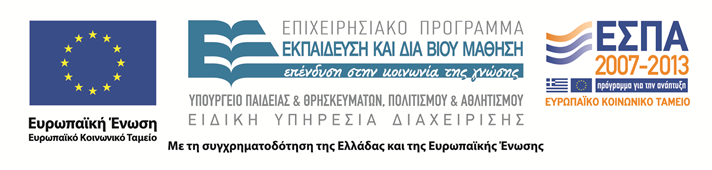 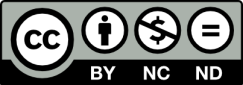 Σημειώματα
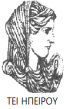 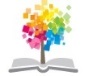 23
ΔΙΑΤΑΡΑΧΕΣ ΦΩΝΗΣ, Ενότητα 0, ΤΜΗΜΑ ΛΟΓΟΘΕΡΑΠΕΙΑΣ, ΤΕΙ ΗΠΕΙΡΟΥ - Ανοιχτά Ακαδημαϊκά Μαθήματα στο ΤΕΙ Ηπείρου
Διατήρηση Σημειωμάτων
Οποιαδήποτε  αναπαραγωγή ή διασκευή του υλικού θα πρέπει  να συμπεριλαμβάνει:

το Σημείωμα Αναφοράς
το  Σημείωμα Αδειοδότησης
τη Δήλωση Διατήρησης Σημειωμάτων
το Σημείωμα Χρήσης Έργων Τρίτων (εφόσον υπάρχει) 

μαζί με τους συνοδευόμενους υπερσυνδέσμους.
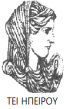 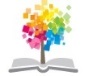 24
ΔΙΑΤΑΡΑΧΕΣ ΦΩΝΗΣ, Ενότητα 0, ΤΜΗΜΑ ΛΟΓΟΘΕΡΑΠΕΙΑΣ, ΤΕΙ ΗΠΕΙΡΟΥ - Ανοιχτά Ακαδημαϊκά Μαθήματα στο ΤΕΙ Ηπείρου
Τέλος Ενότητας
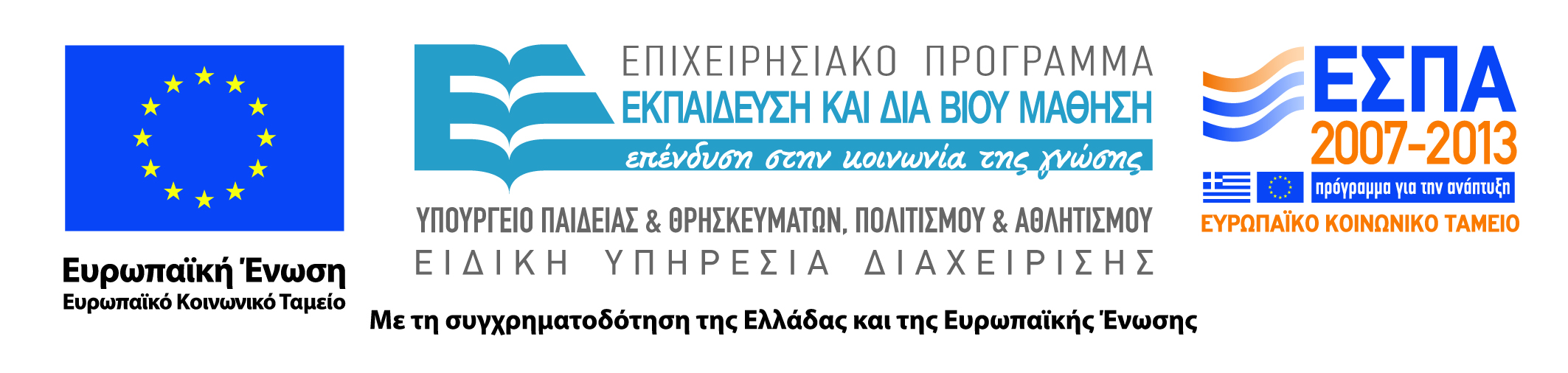 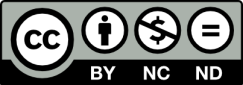